The __far* Side
Chris Oldwood
@chrisoldwood / gort@cix.co.uk / chrisoldwood.com
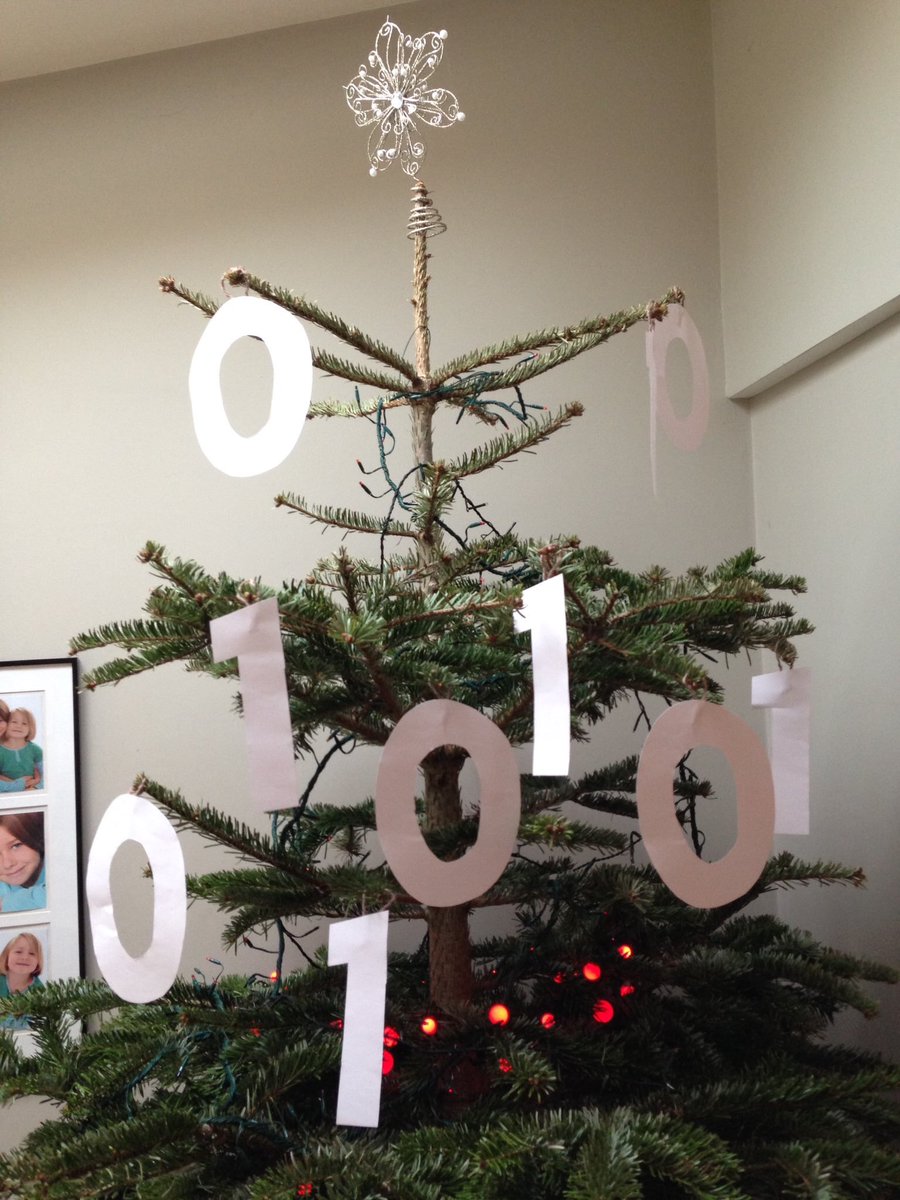 @chrisoldwood / gort@cix.co.uk / chrisoldwood.com
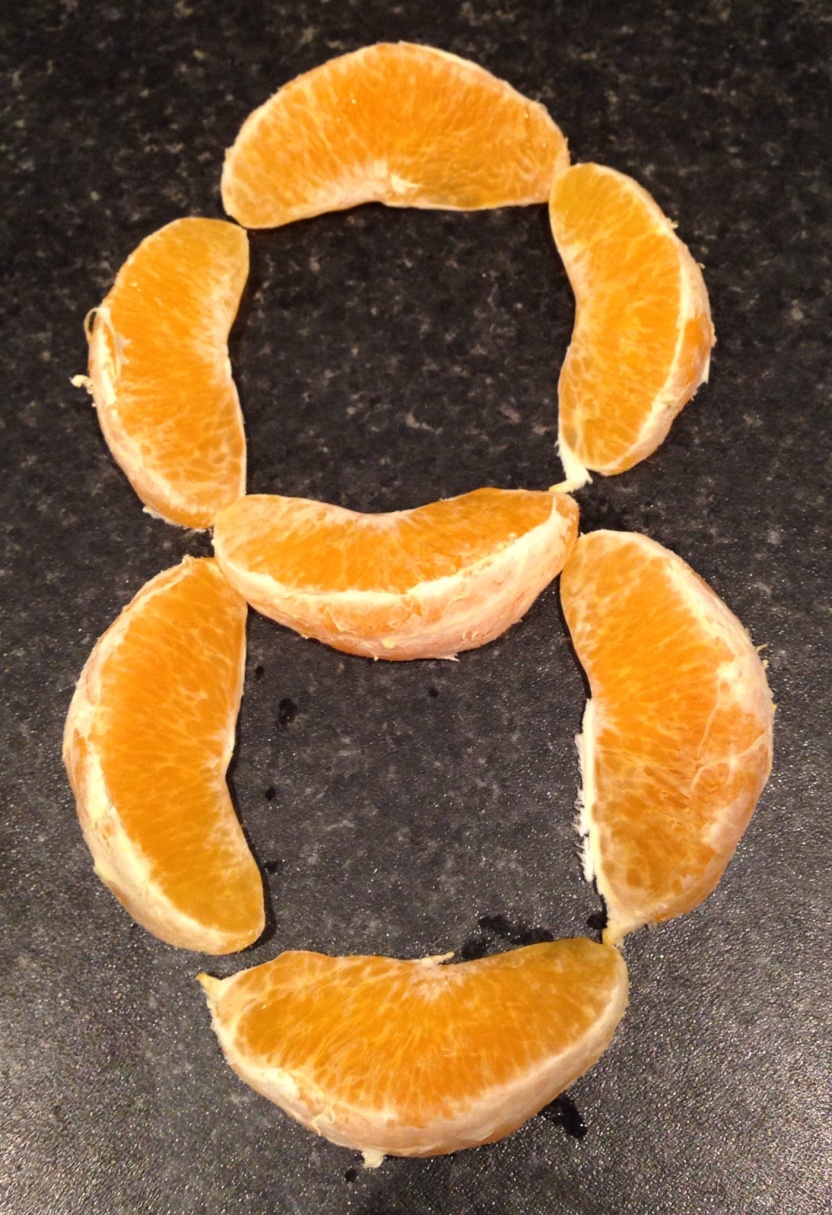 @chrisoldwood / gort@cix.co.uk / chrisoldwood.com
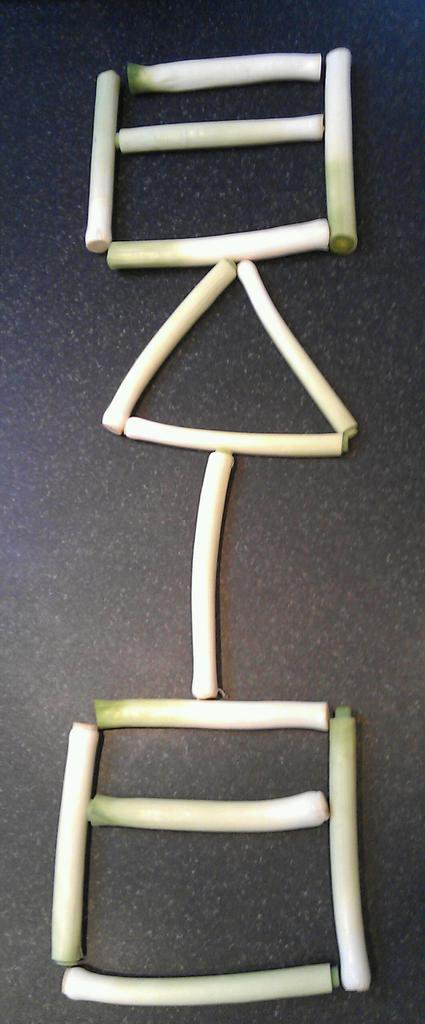 @chrisoldwood / gort@cix.co.uk / chrisoldwood.com
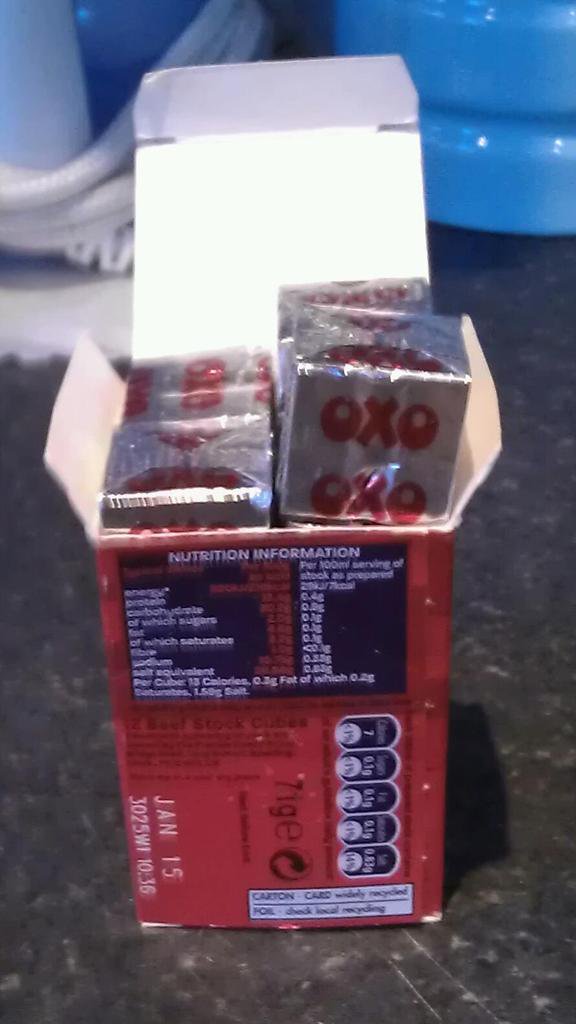 @chrisoldwood / gort@cix.co.uk / chrisoldwood.com
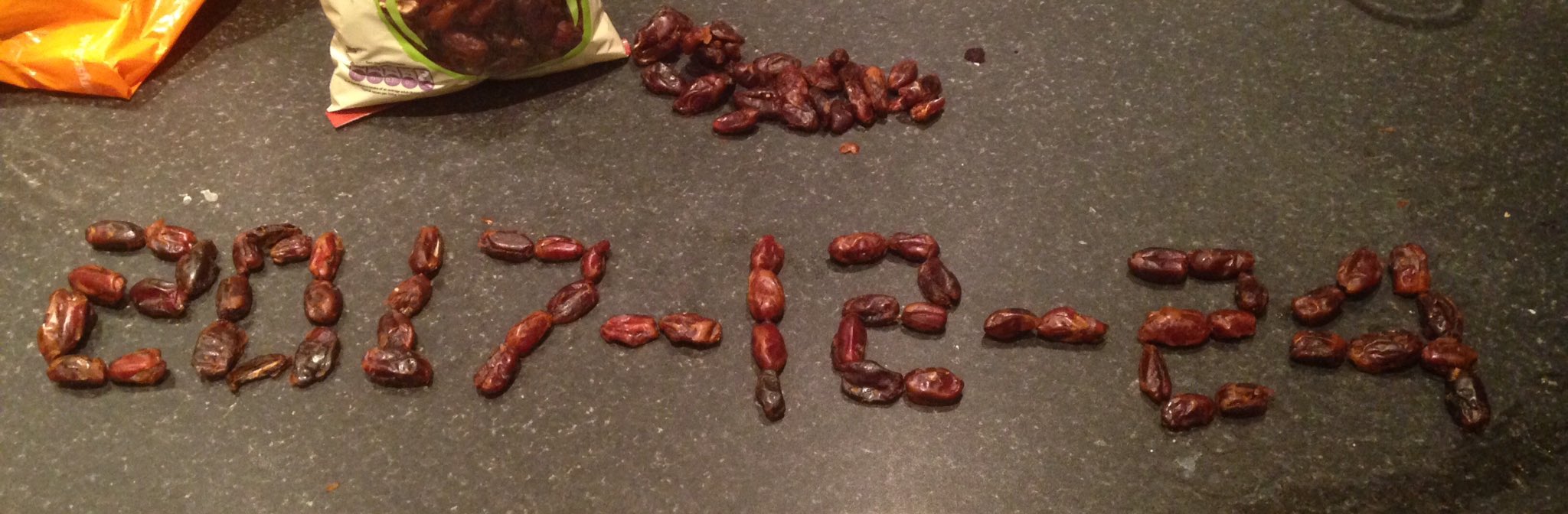 @chrisoldwood / gort@cix.co.uk / chrisoldwood.com
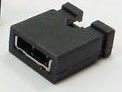 @chrisoldwood / gort@cix.co.uk / chrisoldwood.com
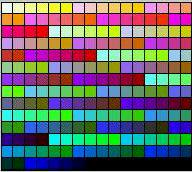 @chrisoldwood / gort@cix.co.uk / chrisoldwood.com
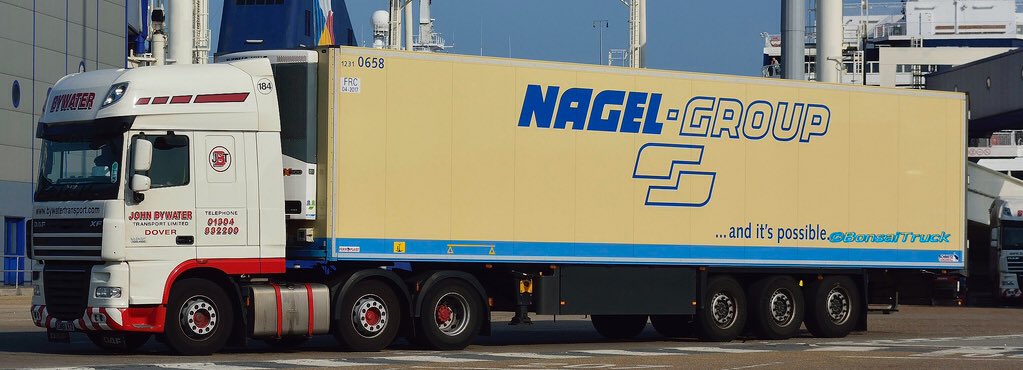 @chrisoldwood / gort@cix.co.uk / chrisoldwood.com
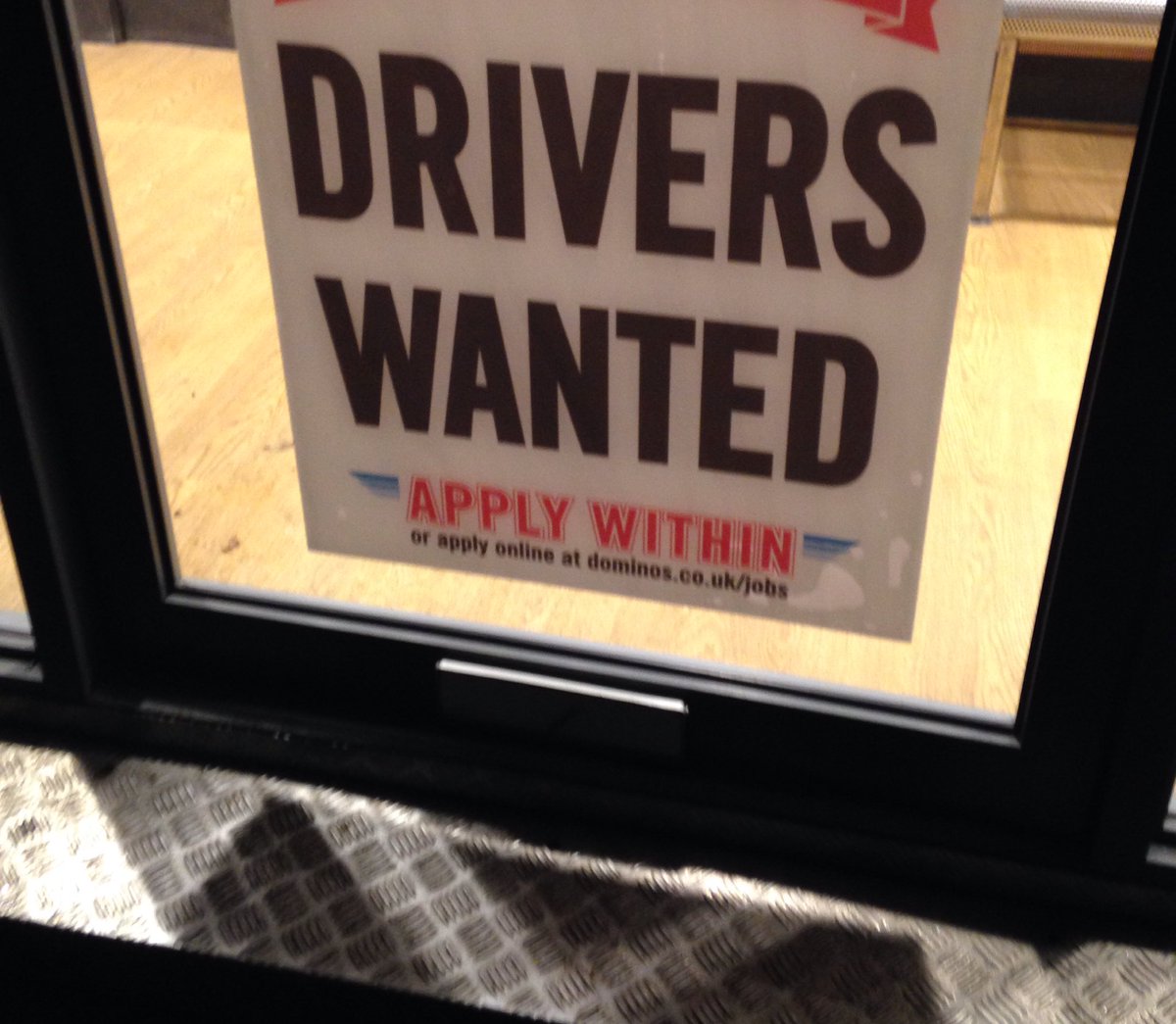 @chrisoldwood / gort@cix.co.uk / chrisoldwood.com
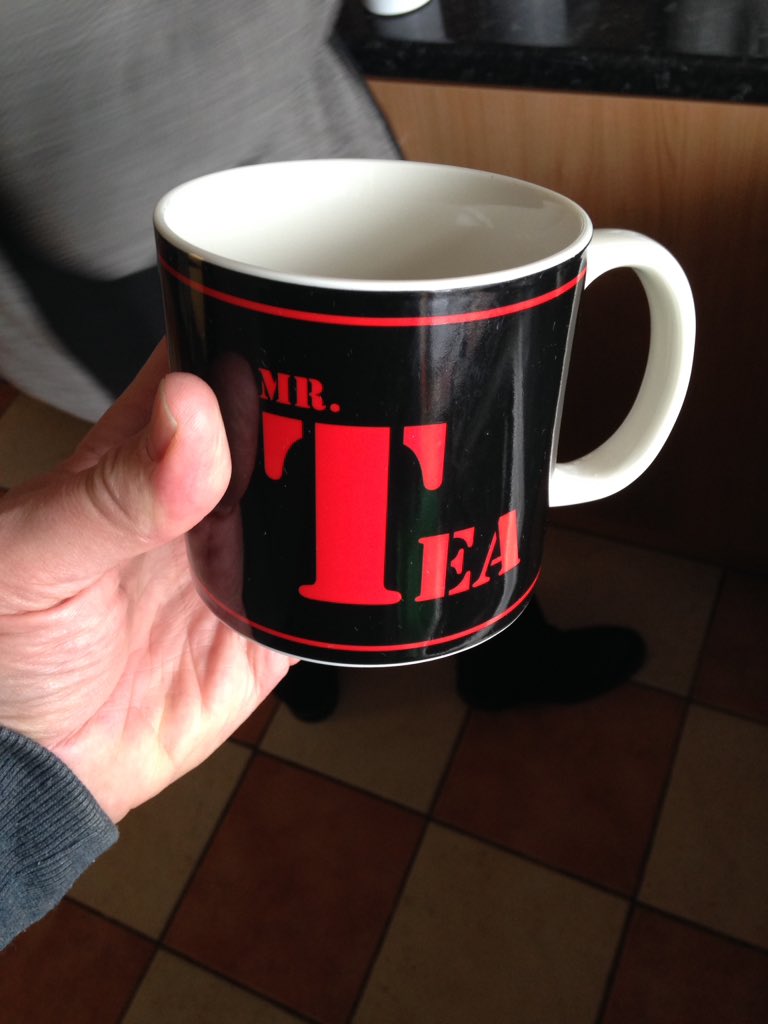 @chrisoldwood / gort@cix.co.uk / chrisoldwood.com
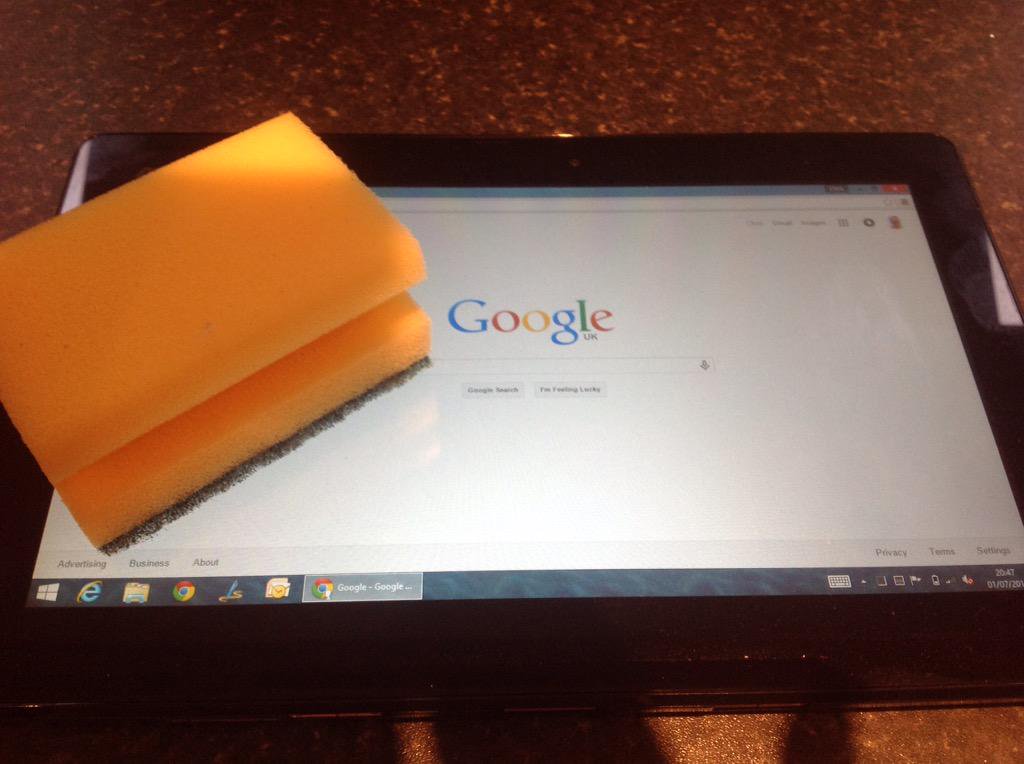 @chrisoldwood / gort@cix.co.uk / chrisoldwood.com
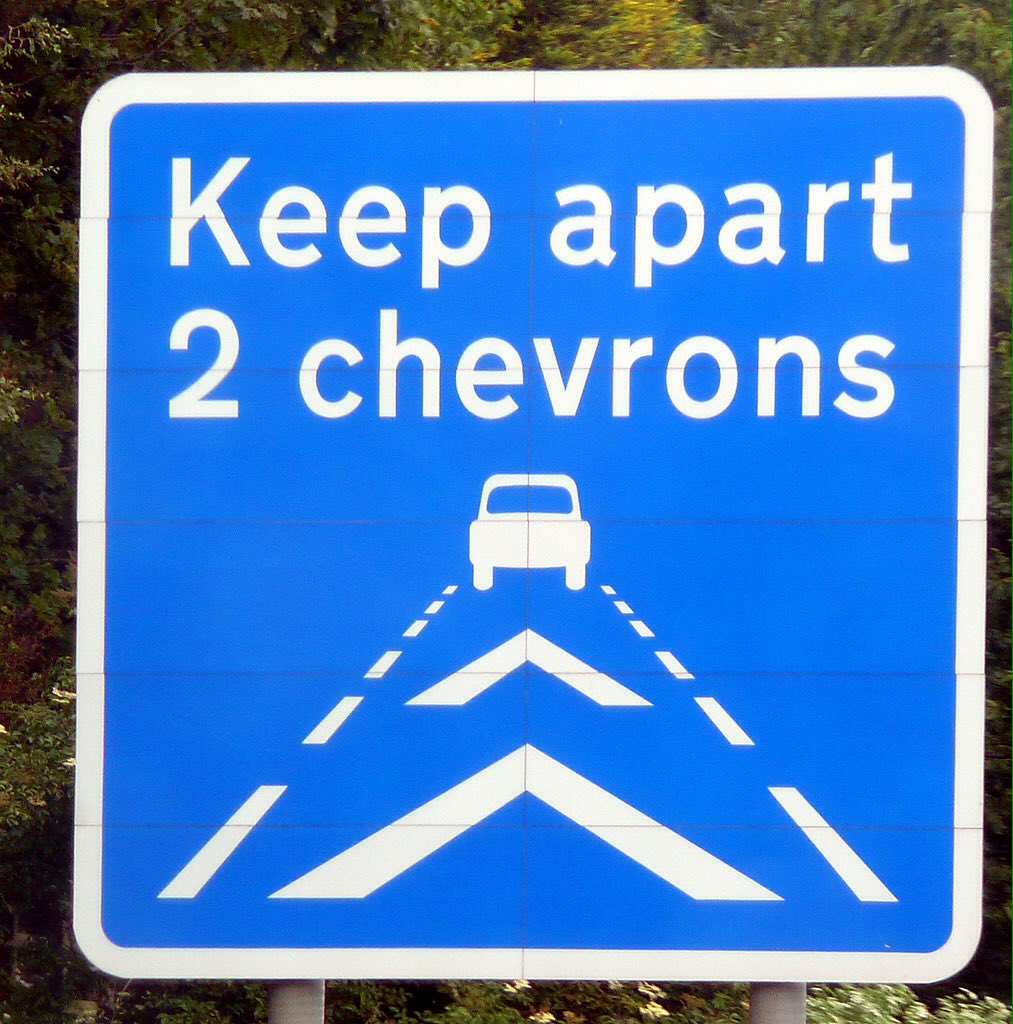 @chrisoldwood / gort@cix.co.uk / chrisoldwood.com
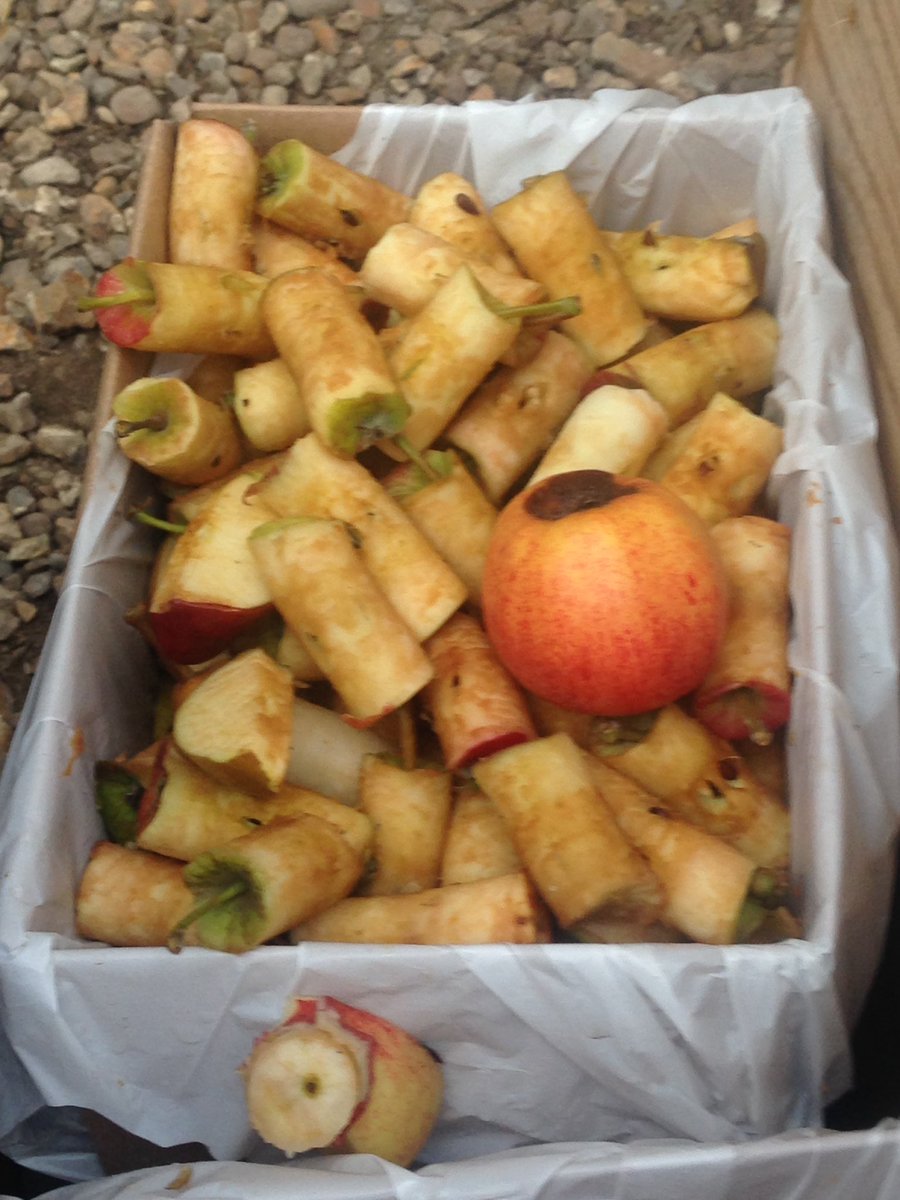 @chrisoldwood / gort@cix.co.uk / chrisoldwood.com
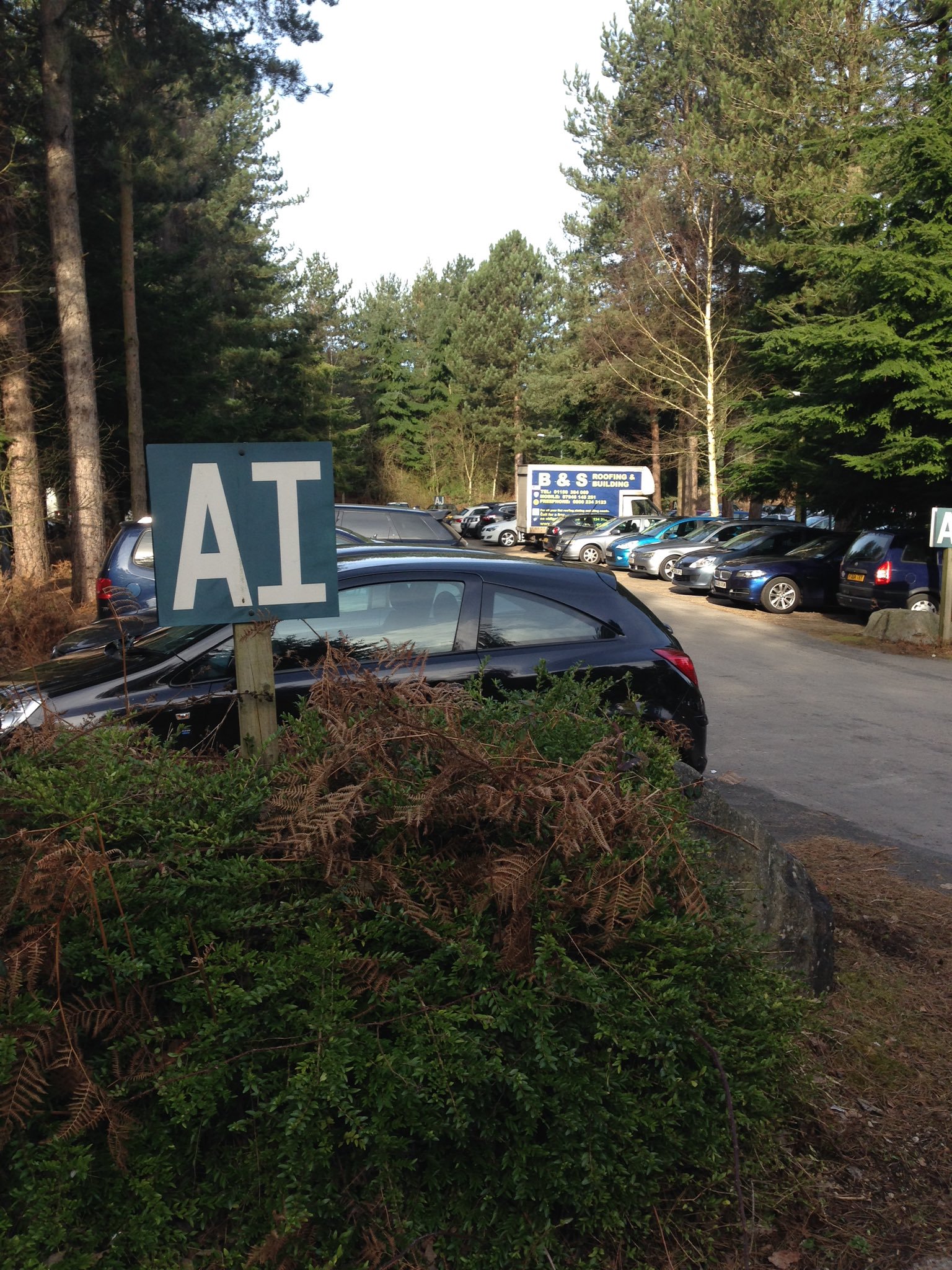 @chrisoldwood / gort@cix.co.uk / chrisoldwood.com
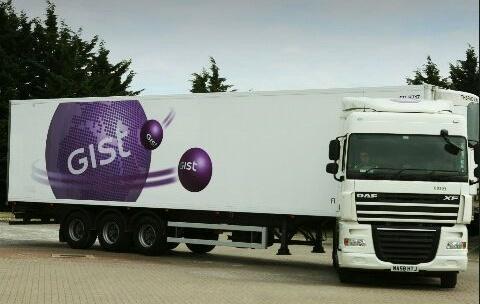 @chrisoldwood / gort@cix.co.uk / chrisoldwood.com
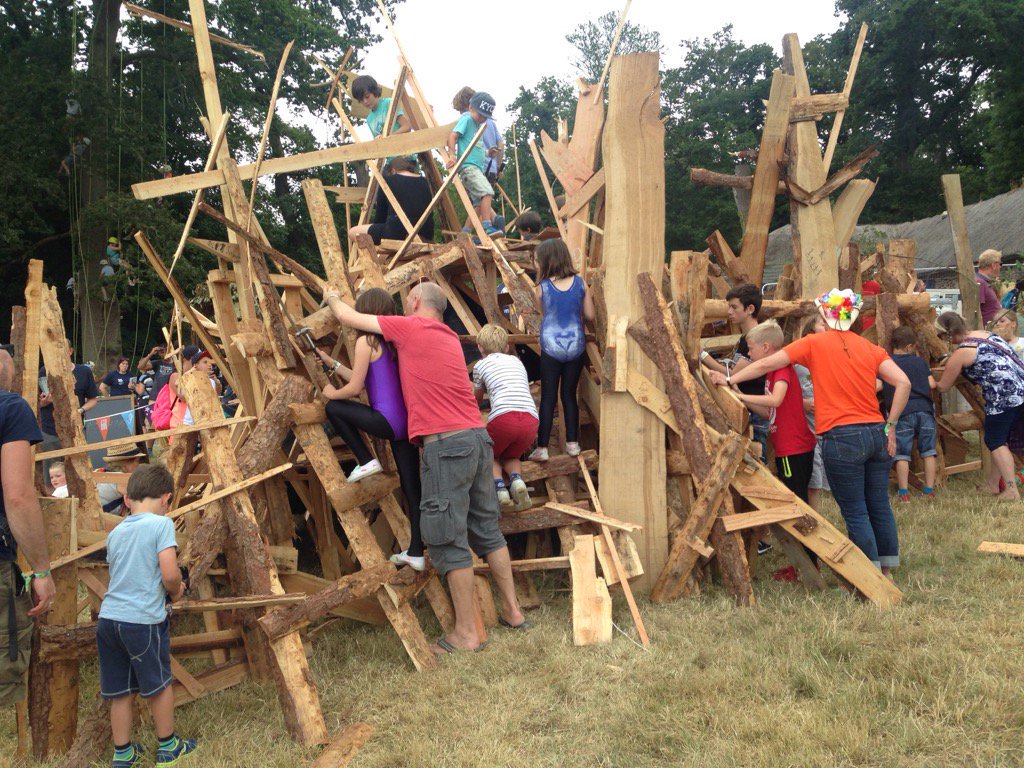 @chrisoldwood / gort@cix.co.uk / chrisoldwood.com
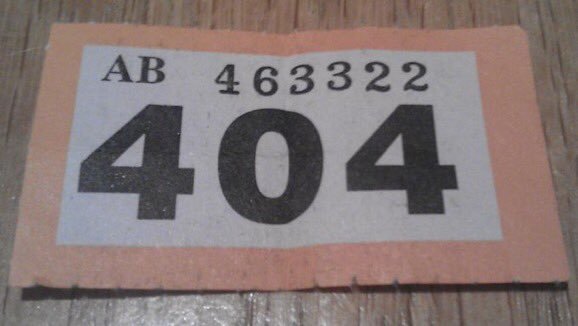 @chrisoldwood / gort@cix.co.uk / chrisoldwood.com
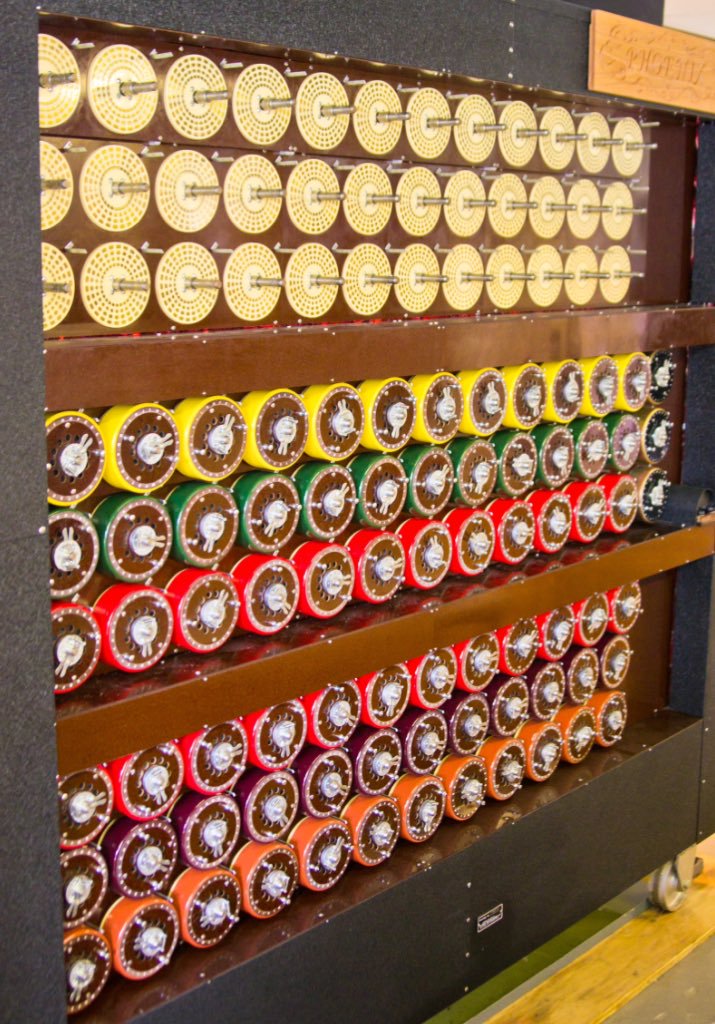 @chrisoldwood / gort@cix.co.uk / chrisoldwood.com
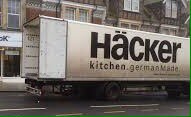 @chrisoldwood / gort@cix.co.uk / chrisoldwood.com
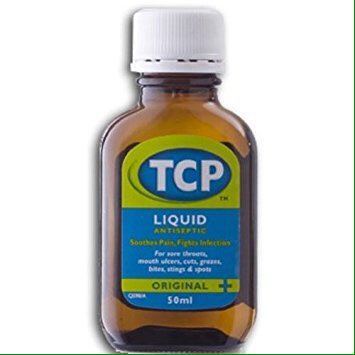 @chrisoldwood / gort@cix.co.uk / chrisoldwood.com
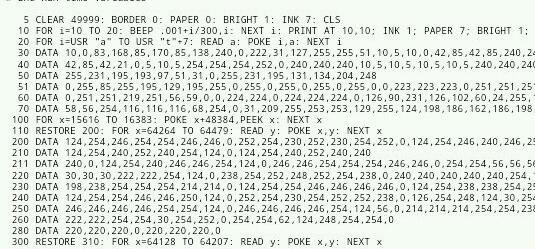 @chrisoldwood / gort@cix.co.uk / chrisoldwood.com
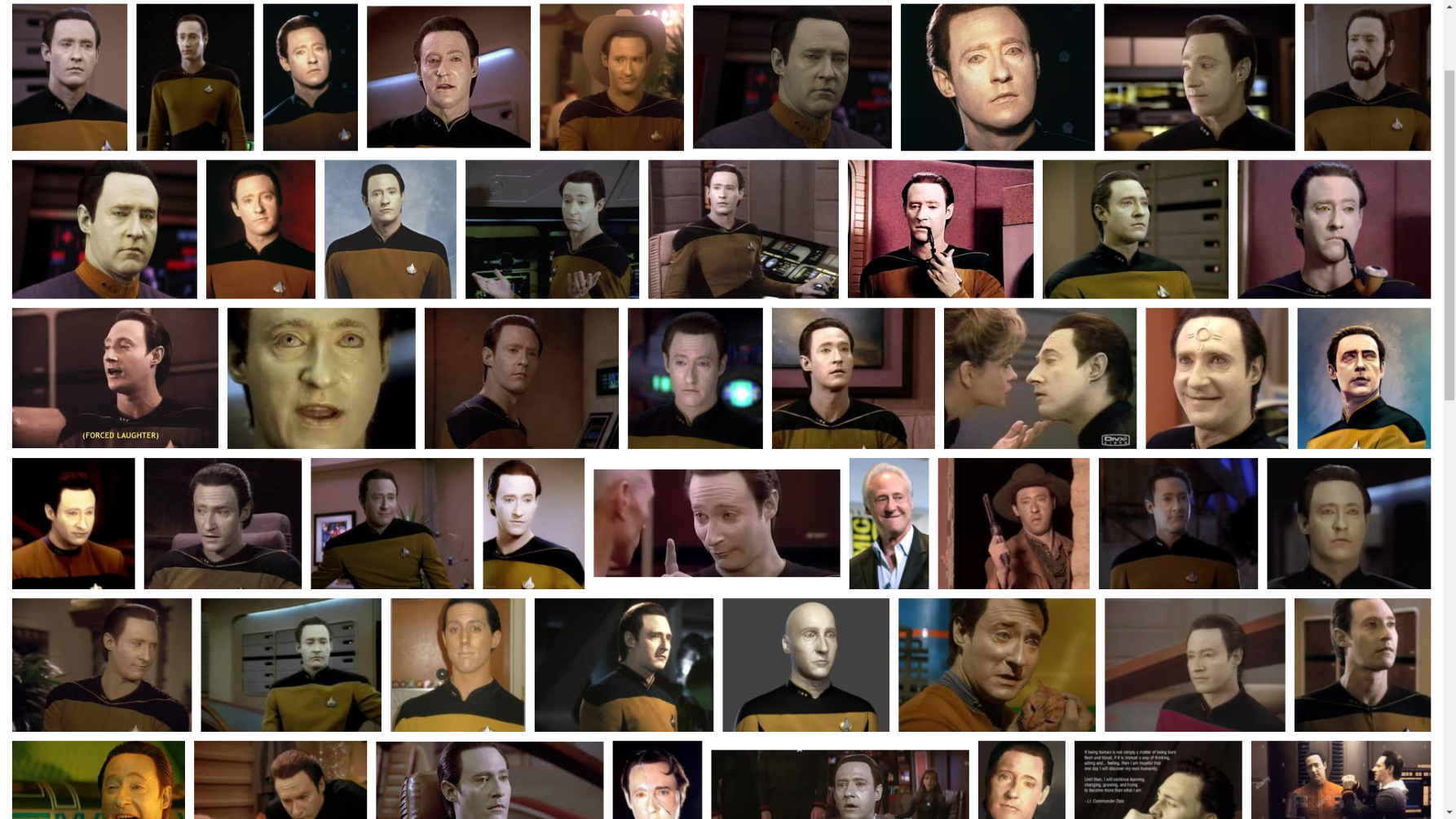 @chrisoldwood / gort@cix.co.uk / chrisoldwood.com
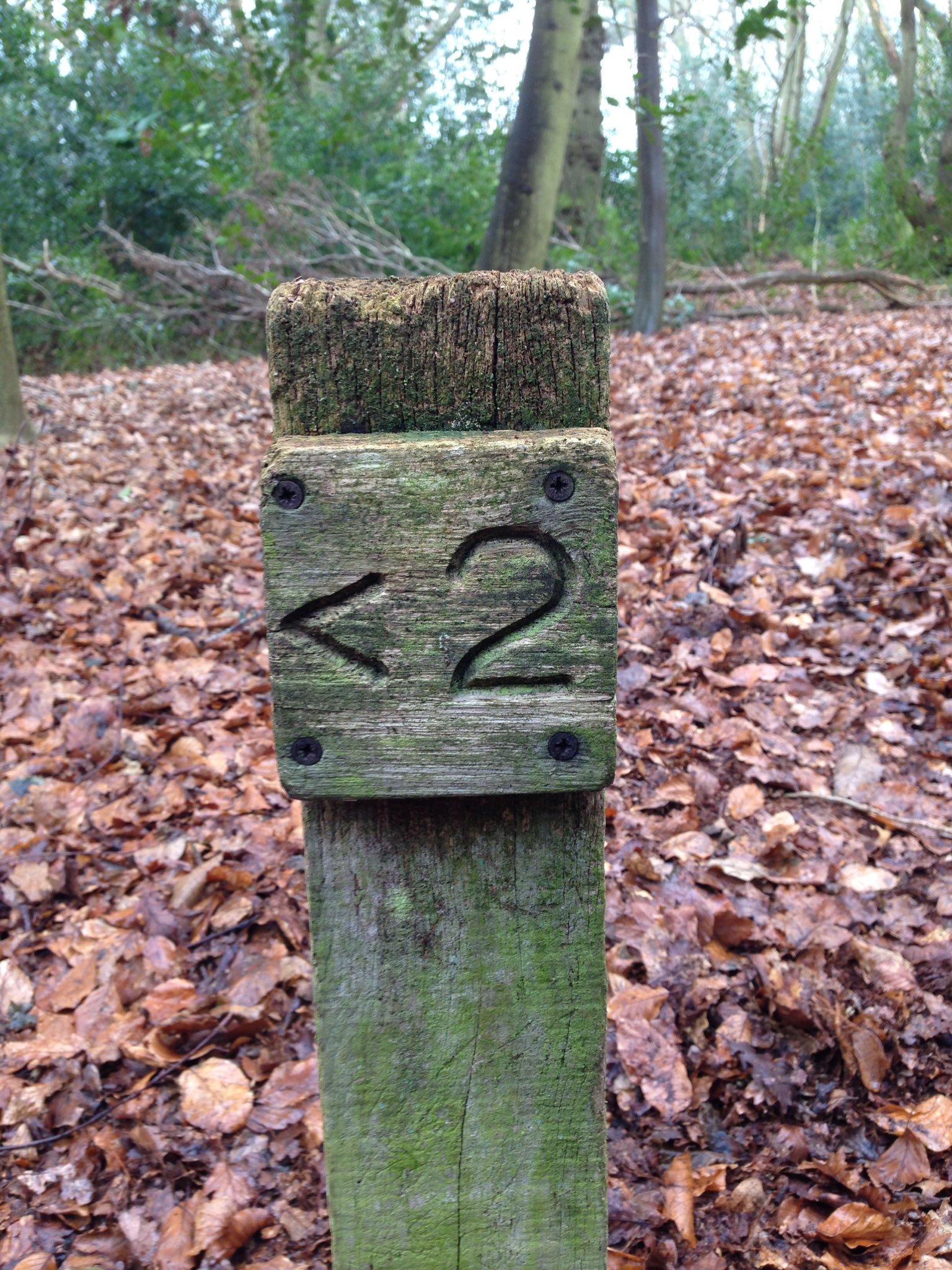 @chrisoldwood / gort@cix.co.uk / chrisoldwood.com
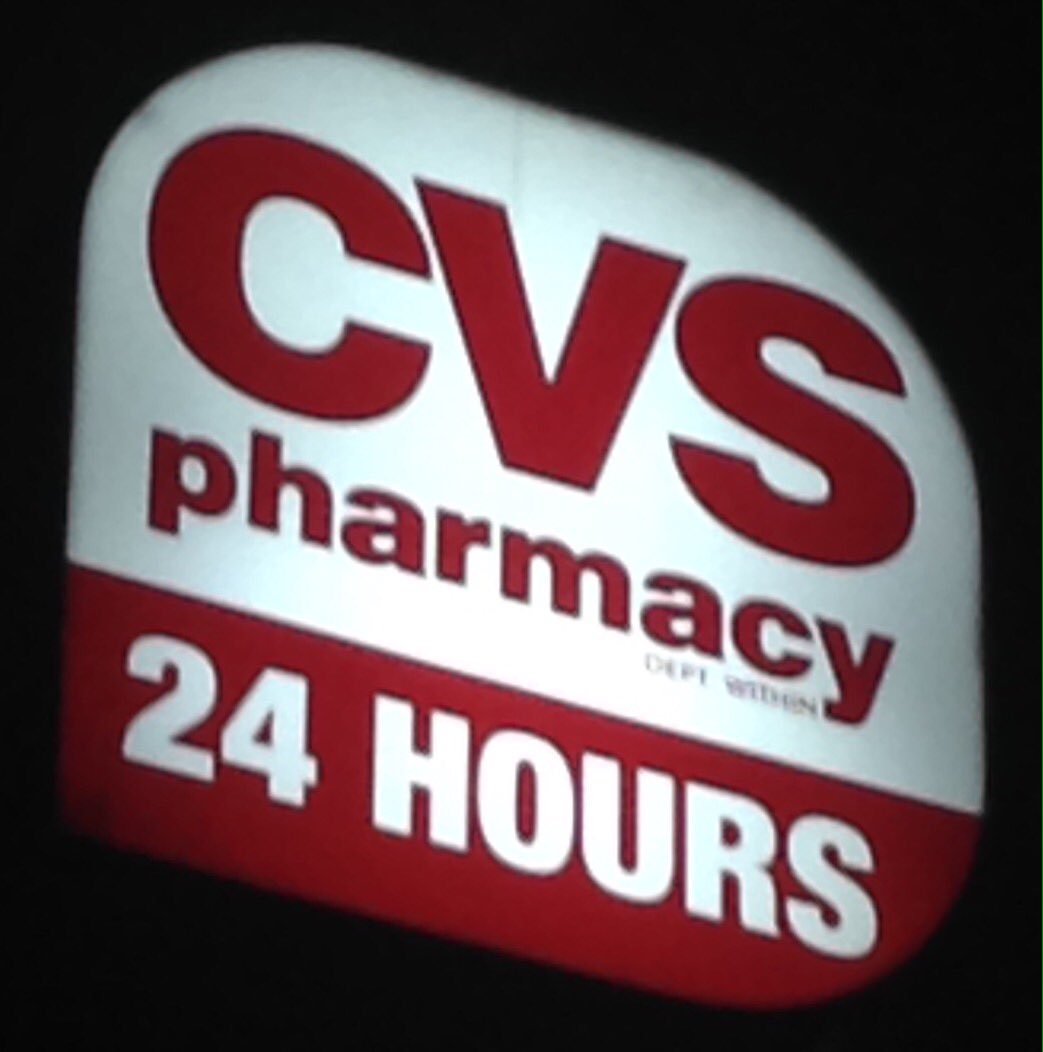 @chrisoldwood / gort@cix.co.uk / chrisoldwood.com
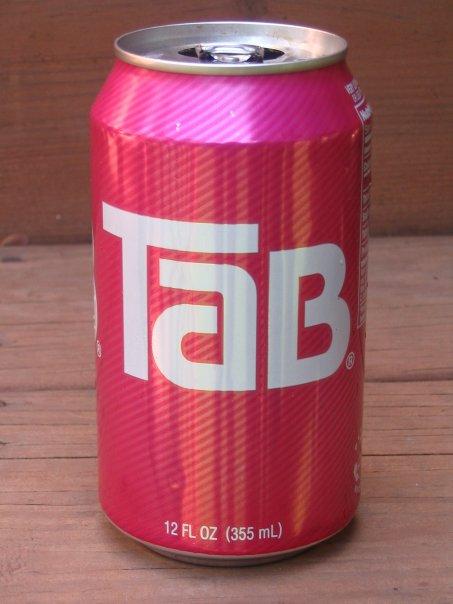 @chrisoldwood / gort@cix.co.uk / chrisoldwood.com
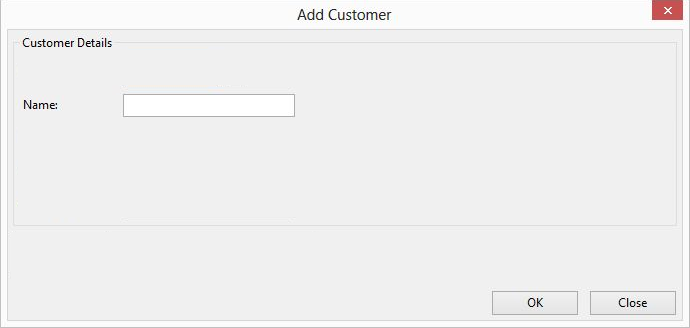 @chrisoldwood / gort@cix.co.uk / chrisoldwood.com
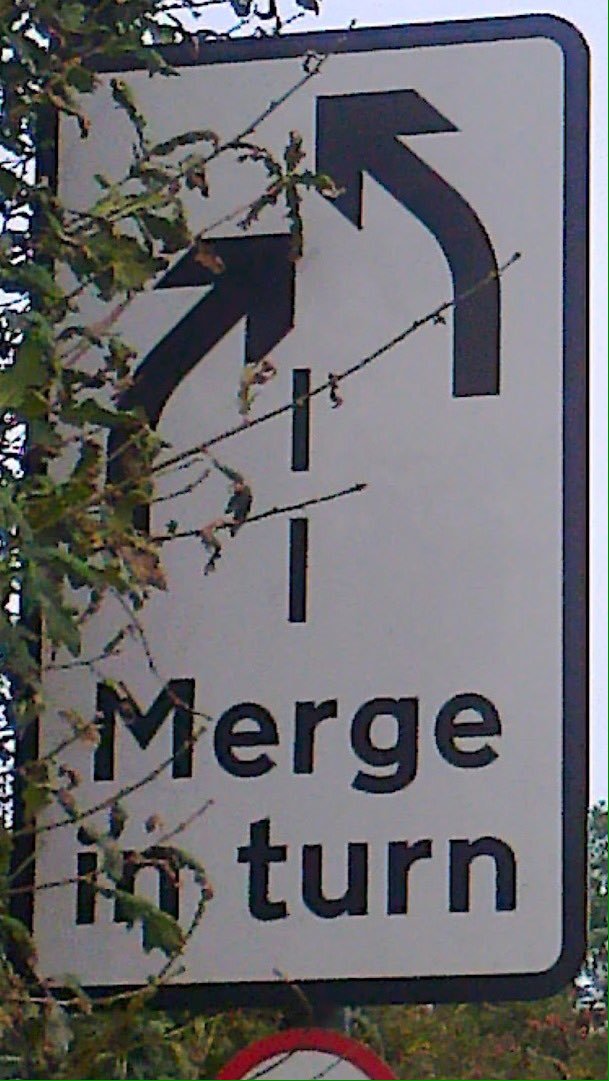 @chrisoldwood / gort@cix.co.uk / chrisoldwood.com
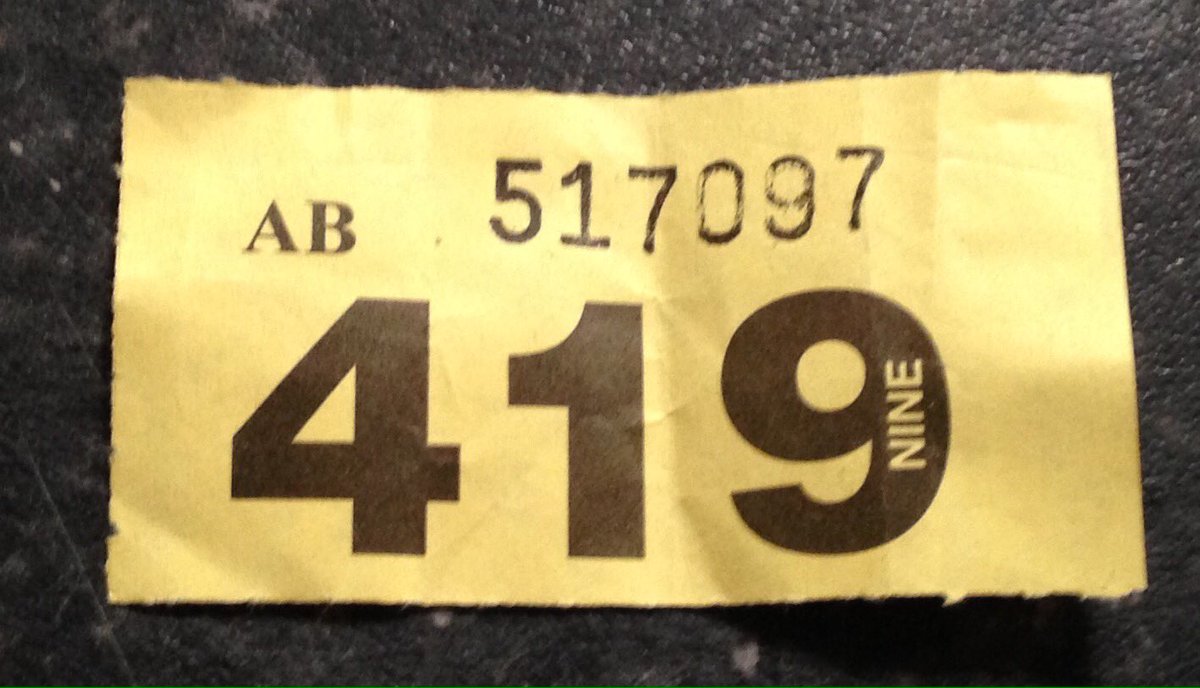 @chrisoldwood / gort@cix.co.uk / chrisoldwood.com
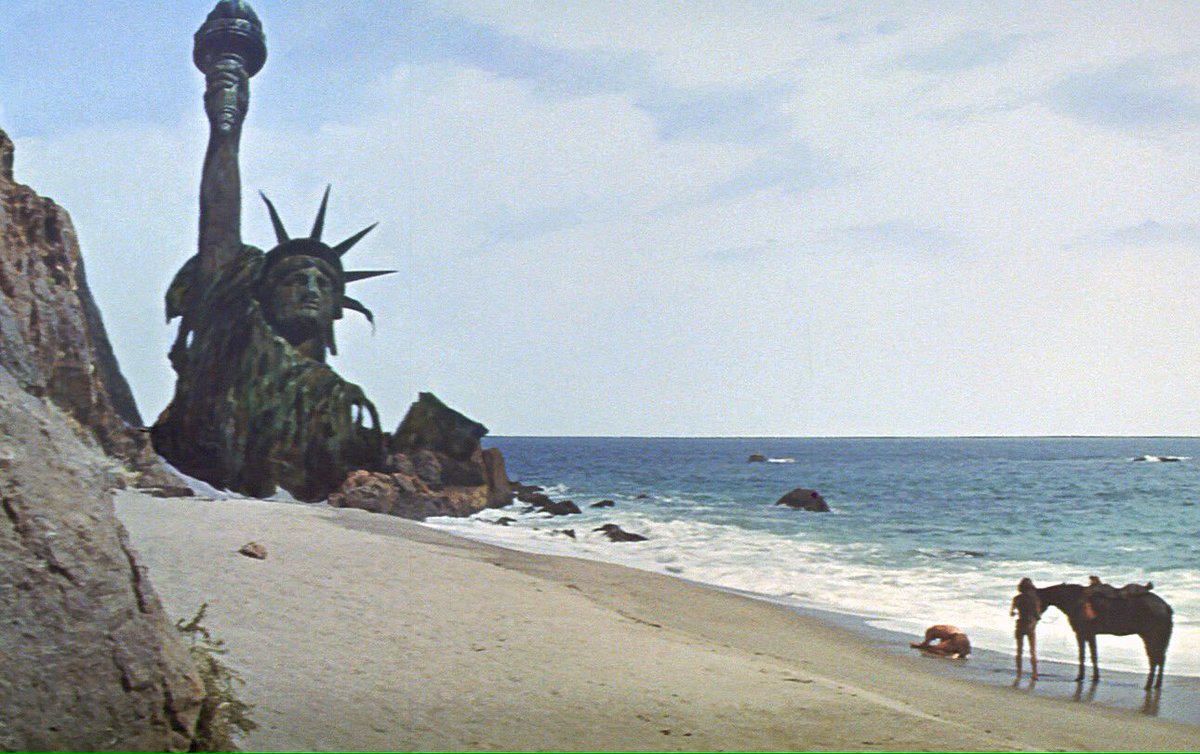 @chrisoldwood / gort@cix.co.uk / chrisoldwood.com
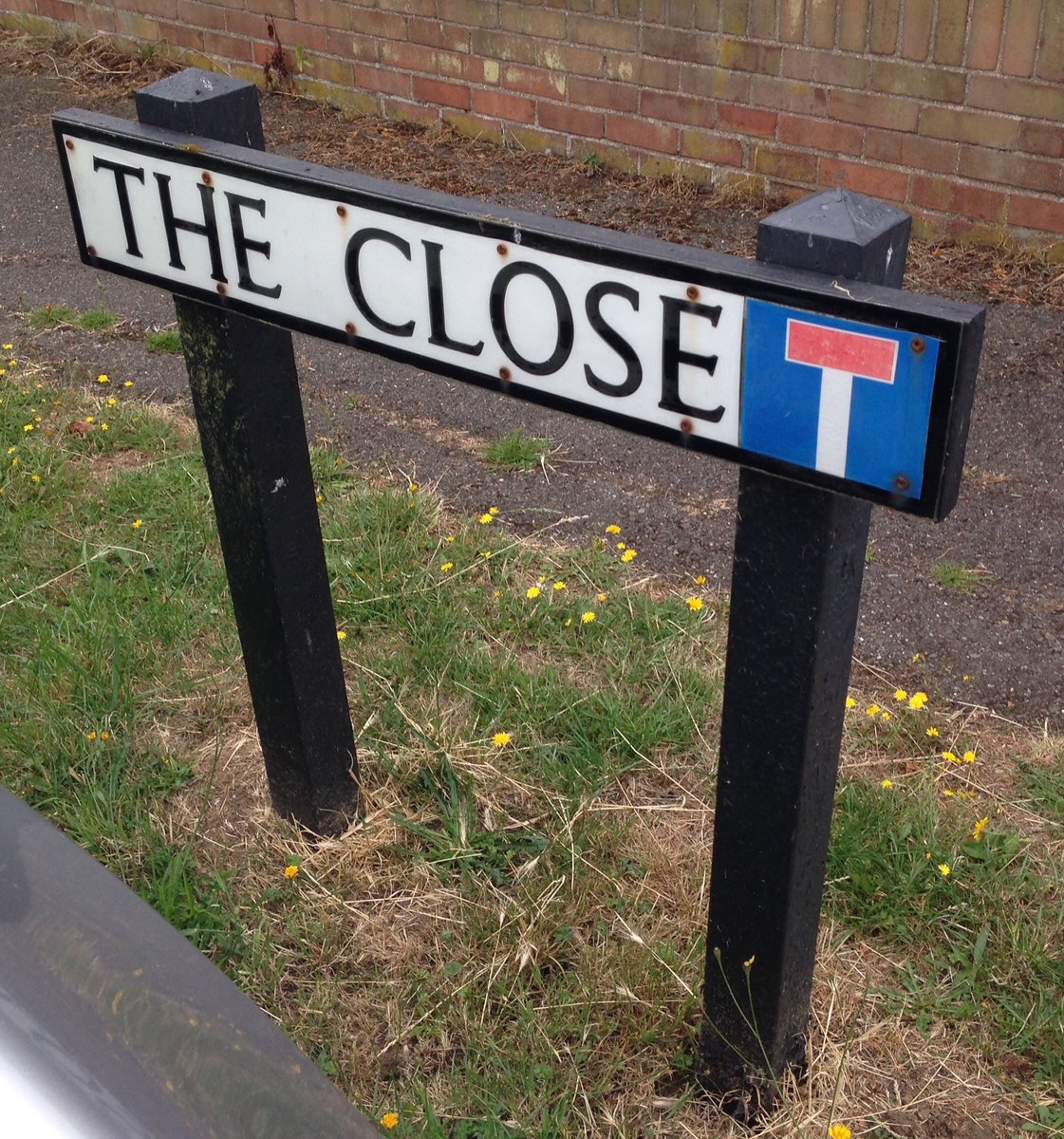 @chrisoldwood / gort@cix.co.uk / chrisoldwood.com
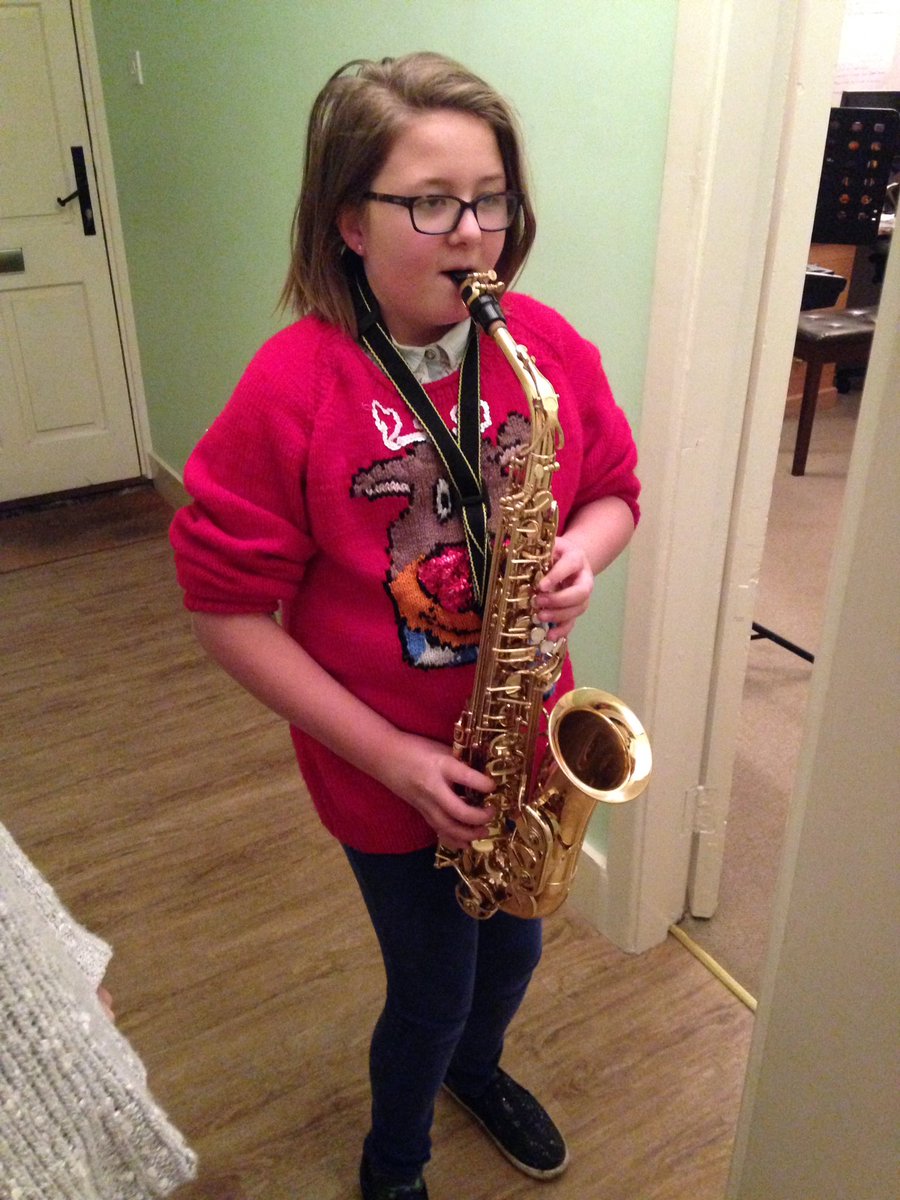 @chrisoldwood / gort@cix.co.uk / chrisoldwood.com
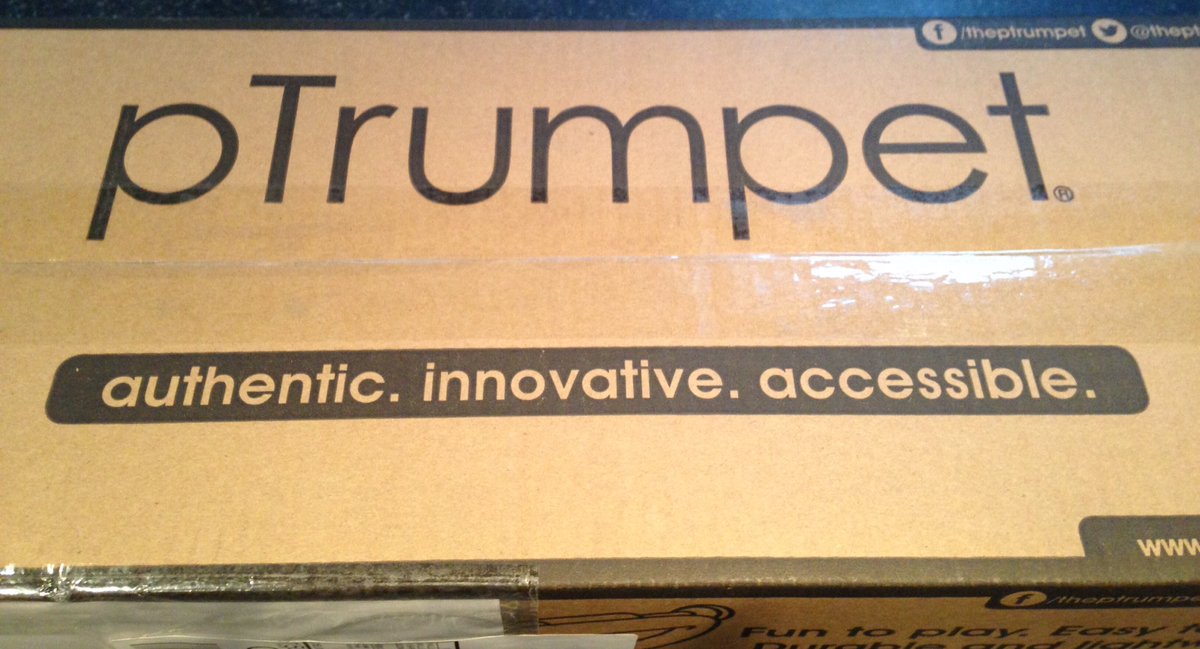 @chrisoldwood / gort@cix.co.uk / chrisoldwood.com
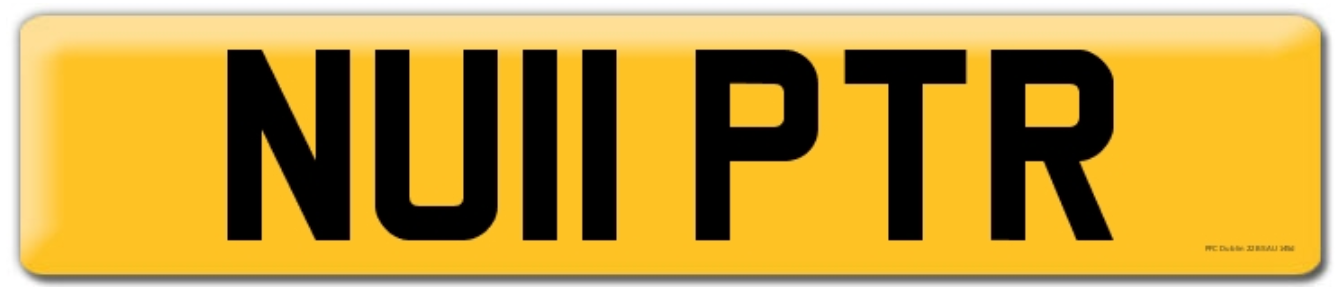 @chrisoldwood / gort@cix.co.uk / chrisoldwood.com